A Dr Chris Parsons Project
HOWGATE CLOSE
(9 Earth-Bunded Homes)
Bilsthorpe Road
Eakring
Newark
NOTTS
NG22 0DG
A Google Earth Image of Eakring, near Newark, Notts
A Google Earth Image of Eakring, near Newark, Notts
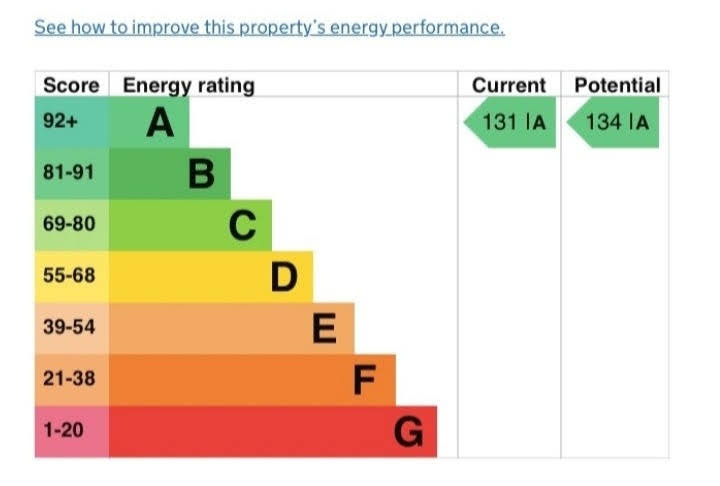 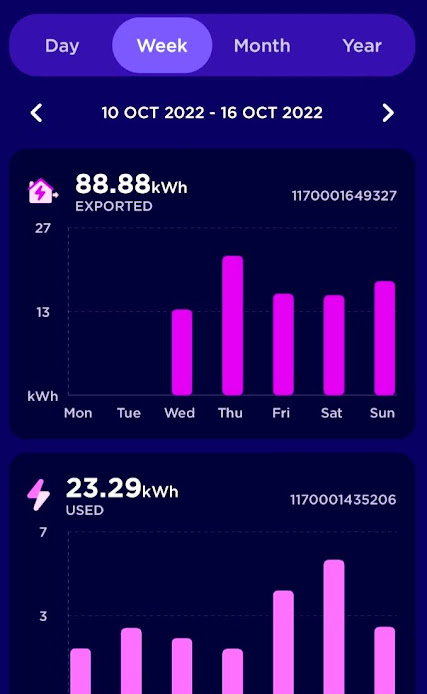 A Google Earth Image of Eakring, near Newark, Notts